Parent Empowerment Program(PEP)
Presented by:
G.R.A.Y.S. Group, LLC
Gradually Raising the Awareness in Our Community
www.graysgroupllc.net
www.facebook.com/GraysGroupLlc
Parents Just Don’t Understand
http://youtu.be/jW3PFC86UNI
What is PEP?
PEP is a component of a holistic educational, healthy mental empowerment program design to empower the parents of youth through Knowledge of Self Training and Exploration.
Starting Point
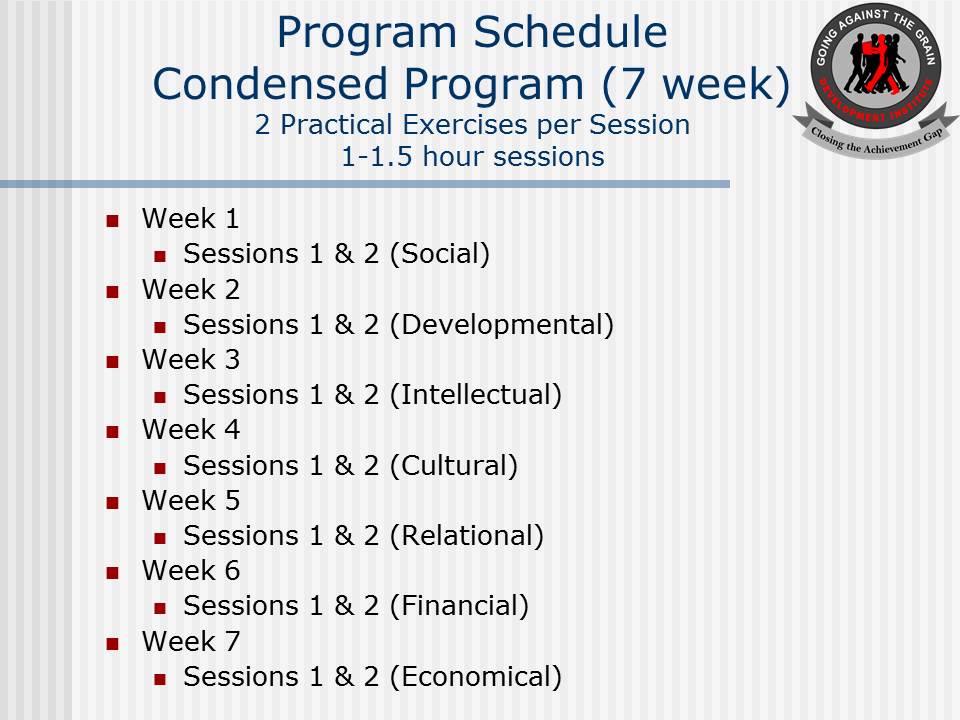 Month 1
Month 2
Month 3
Month 4
Month 5
Month 6
Month 7
Examples
Dawning Day
DAWNING DAY
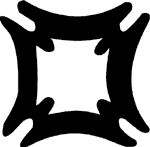 Creating the Compound, Security and Safety
“The Wholeness of Life is in my hands, because I am blessed to participate in Creation”
During this Stage, What should be Avoided?
Direct and indirect negative experiences such as arguments, fights and other abusive behaviors or horrific interactions to include horror or violent media and music.
Smoking tobacco, over indulging in alcoholic beverages, using illegal and harsh prescription drugs.
Over exertion is undesirable, but proper exercise is mandatory
Getting insufficient amounts of rest and relaxation is destructive.
Negative people, negative thoughts and negative environment should be shunned, because the negative energy may cause deep structural cellular structures to develop poorly.
Ten Basic Skills to Strengthening Your Child(ren)’s Core Self
Start now in assisting in soothing her/himself in healthy ways that match its observed temperament (mood mastery).
Encourage the child to listen and be comfortable with responsible adults (respect).
Promote the child’s unique style of expression (expressiveness).
Protect our children enthusiasm and love of life (passion).
Guide our children relationships with peers and friends (peer smarts).
Help our children to pay attention and to love learning (focus).
Help our children to accept and appreciate their physical appearance and to feel comfortable in their body (body comfort).
Encourage the child to think ahead and to weigh the impact of action on self and other (caution).
Inspire the children to develop a capacity to be a part of their own group w/o losing individuality (team intelligence).
Encourage and expect the children to be grateful and to give thanks, thereby, nurturing faith and spirituality (divine appreciation).
Questions
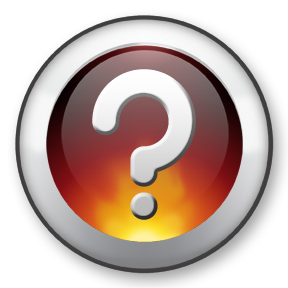